WerkwijzeHoe zullen we als groep docenten te werk gaan?
Tool PDE-1: Onderzoekscyclus
© 2016 mascil project (G.A. no. 320693). Lead partner University of Nottingham; CC-NC-SA 4.0 license granted. The project mascil has received funding from the European Union’s Seventh Framework Programme (FP7/2007-2013).
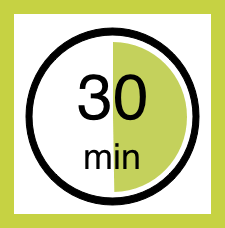 Overzicht
Doel: 
Beter begrip ontwikkelen van de onderzoekscyclus voor docenten
We zullen:
Algemene aanpakken voor onderzoek bespreken;
Onderzoeksvragen ontwikkelen om te onderzoeken.
[Speaker Notes: Het doel van deze tool is om de groep te helpen een beter begrip van de onderzoekscyclus voor docenten te ontwikkelen en om de docenten in de groep te laten begrijpen hoe ze hun eigen specifieke onderzoeksvragen binnen deze cyclus kunnen gebruiken om hun lespraktijk te ontwikkelen. 

De groep zal aanpakken bespreken en onderzoeksvragen opstellen die onderzocht kunnen worden bij gebruik van MASCIL tools in combinatie met de onderzoekscyclus.]
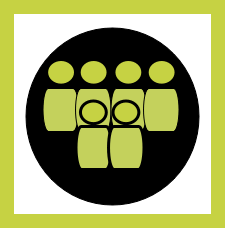 Onderzoekscycls voor docenten
Hoe kan de algemene aanpak uit het diagram worden gebruikt in jullie werk in combinatie met de MaSciL bronnen en tools?
[Speaker Notes: Deel de Handout 1: The teacher inquiry cycle uit. Bespreek hoe de algemene aanpak geïmplementeerd kan worden wanneer ze verschillende tools gebruiken om onderdelen en professionele vragen te onderzoeken.]
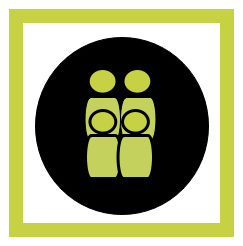 Onderzoeksvragen maken
Lees door het voorbeeld van een gesuggereerde onderzoeksvraag.

Welke andere onderzoeksvragen zijn geschikt voor deze tool?
[Speaker Notes: Vraag de docenten om in kleine groepen te werken aan het onderstaande voorbeeld en te bespreken hoe deze benadering geïmplementeerd kan worden. Kunnen zij suggesties geven voor alternatieve onderzoeksvragen om in de klas te onderzoeken?
 
Voorbeeld
Een groep wil onderzoeken hoe zij kunnen werken met wiskunde-opdrachten met een verschillende mate van structurering. Ze willen focussen op het onderwerp: Onderzoekend leren bij wiskunde, en stellen de vraag: Hoe zien bij wiskunde opdrachten voor onderzoekend leren eruit? Bij het werken aan deze onderzoeksvraag kunnen ze bijvoorbeeld de tool IE-2: Het vergelijken van gestructureerde en ongestructureerde opdrachten, gebruiken en beslissen om een gestructureerde en een ongestructureerde versie van dezelfde opdracht in hun klas te gebruiken om een eigen onderzoeksvraag, bijvoorbeeld Wat is het effect van structuur op het leren van de leerling? te onderzoeken.]
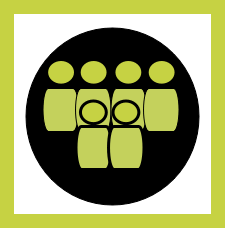 Discussie
Deel een aantal onderzoeksvragen.

Selecteer 2 of 3 gesuggereerde onderzoeksvragen:
Hoe zetten we een gemeenschappelijk actieplan op? Gebruiken alle docenten dezelfde opdrachten? Gebruiken ze verschillende opdrachten?
Welke ‘gegevens’ zullen de groepsleden verzamelen? Met ‘gegevens’ bedoelen we hier vooral kwalitatieve gegevens zoals werk van leerlingen, een lesverslag, foto’s van de les enz.
[Speaker Notes: Bring the group together and compare ideas. Ask them to think about two or three of their suggested research questions and consider:
 
How will a common plan of action be developed? Will all teachers use the same tasks? Will they use different tasks? 
What ‘data’ will members of the group collect?
 
(By ‘data’ here we are referring mainly to qualitative data such as student work, an account of the lesson, photographs of the lesson and so on).
 
Explain how important it is that when a group next meet, after exploring a research question in the classroom, then all members of the group should be able to describe what happened and what worked. It is reflection on these outcomes that is central to the group’s professional learning: considering implications for their teaching practice is perhaps the most important part of the cycle. Each group meeting needs to be planned with sufficient time for this.]
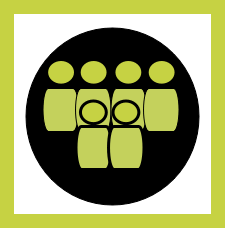 Finishing off
Bepaal de focus voor de professionele ontwikkeling.

Denk voor de volgende keer na over welke tools gebruikt worden en maak een onderzoeksvraag die onderzocht kan worden m.b.v. deze tool. Schrijf een beknopt plan voor het verzamelen van data. Zorg ervoor dat je, je ideeën kan delen.
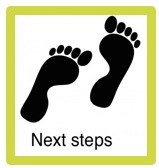 [Speaker Notes: Laat de groep nu hun eigen focus voor hun professionele ontwikkeling bepalen en de onderzoeksvragen formuleren die daarbij passen. U hebt wellicht al afspraken gemaakt over de tools die u wilt gebruiken. Stimuleer elke docent in de groep om na te denken over een van deze tools en om voor de volgende keer een onderzoeksvraag met een beknopt plan voor het verzamelen dan gegevens te schrijven, die de groep kan gebruiken. Zorg dat u deze deelt wanneer u die tool inzet in de groep.]